Cause of Deaths of Residents in ACGME-Accredited Programs 2000-2014:A Review
Developed by the Resilience Committee of CORD
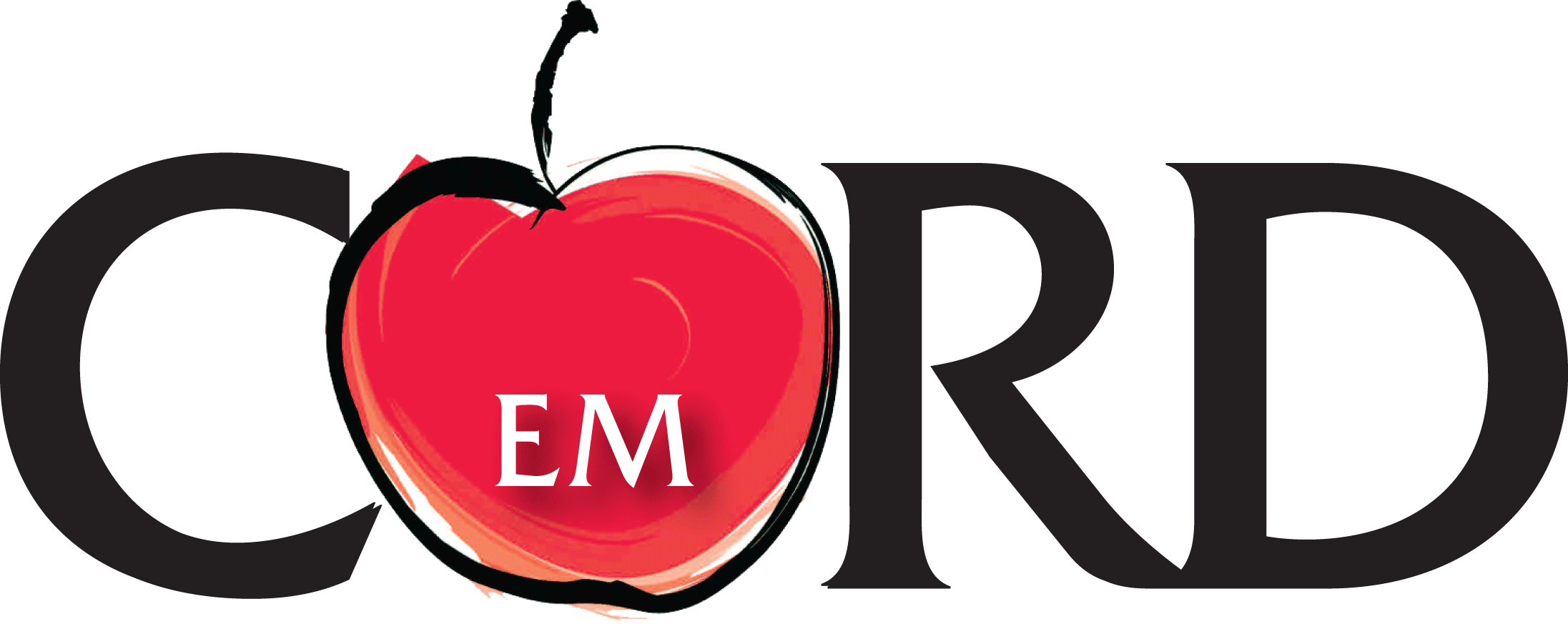 Cause of Resident Death
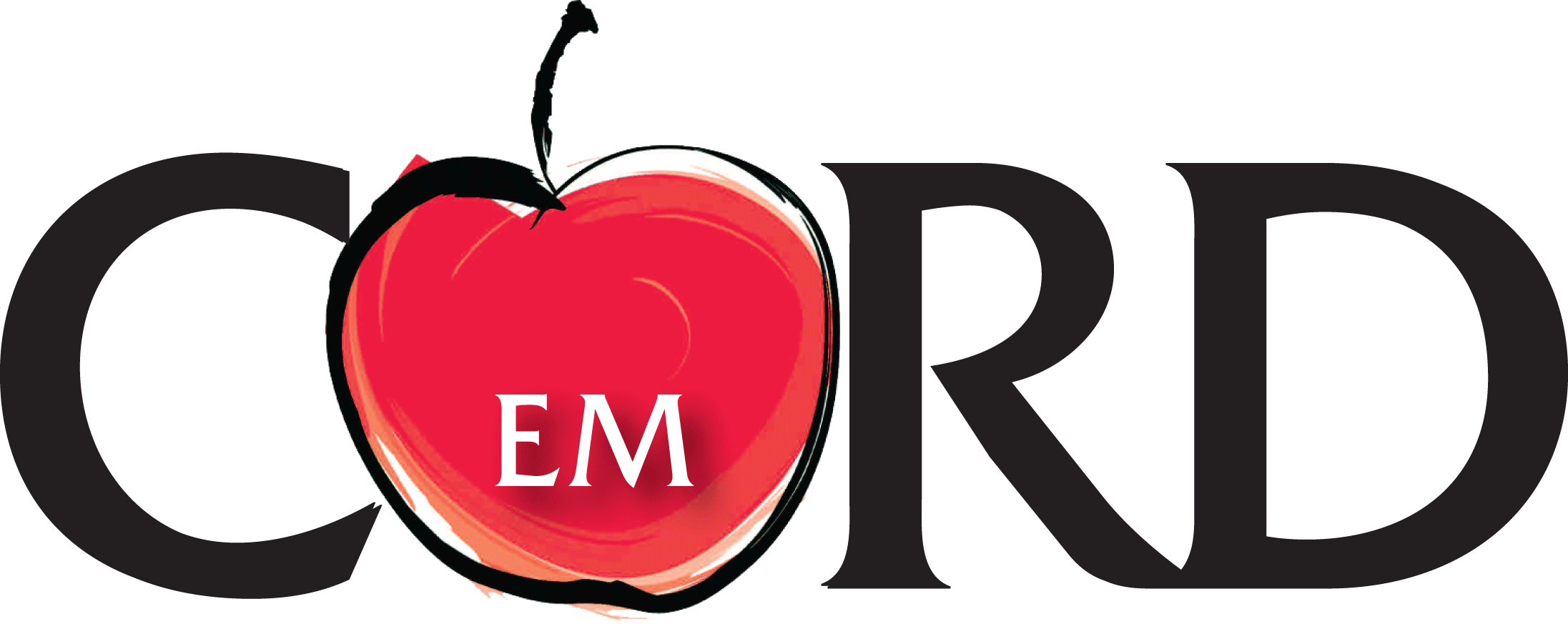 Resident Suicide Death Means (age 25-34)
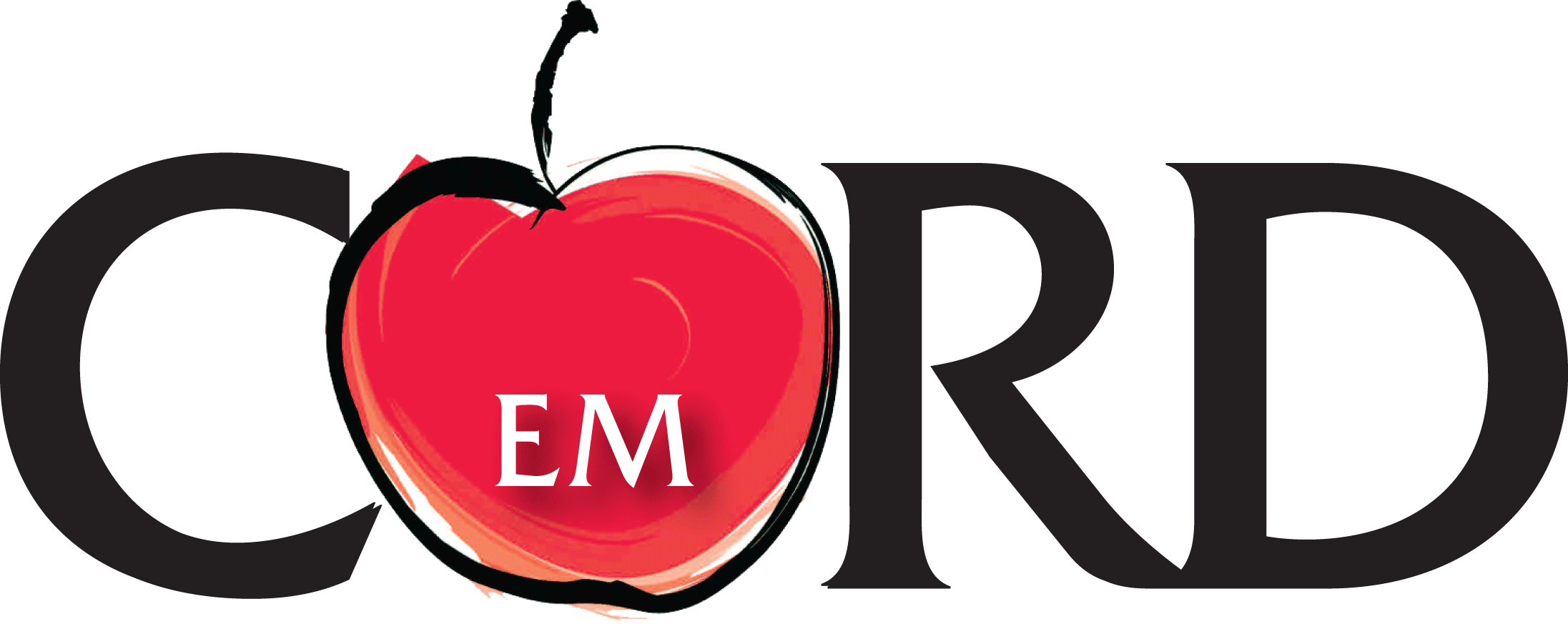 Resident Suicide Death By Sex
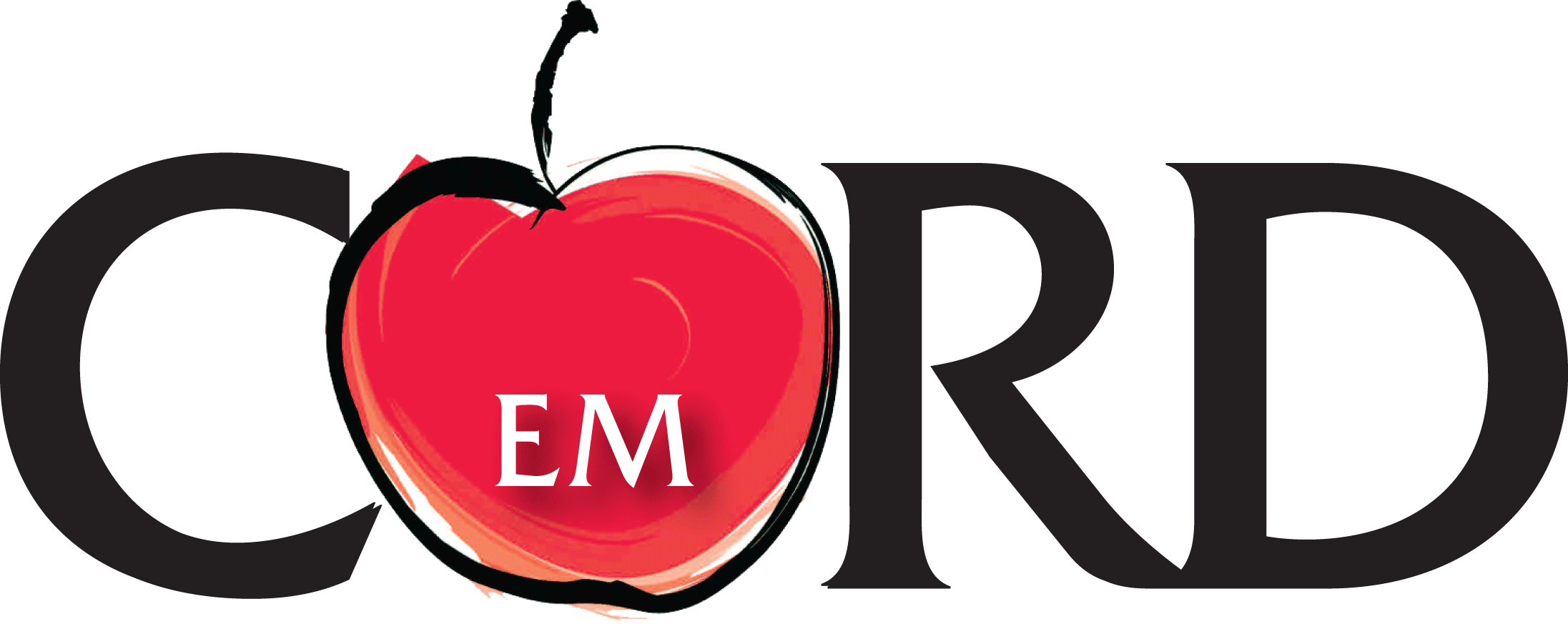 Resident Suicide Death By PG Year
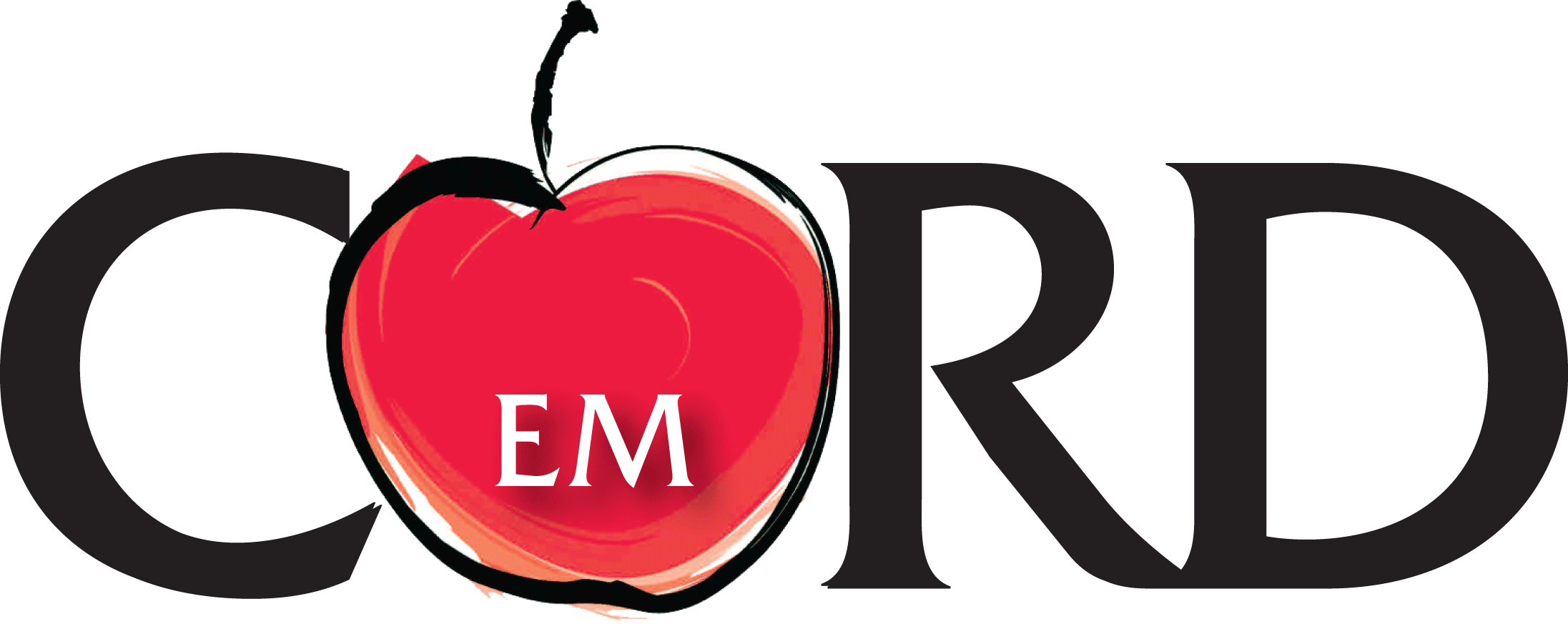 Resident Suicide Death By Academic Quarter
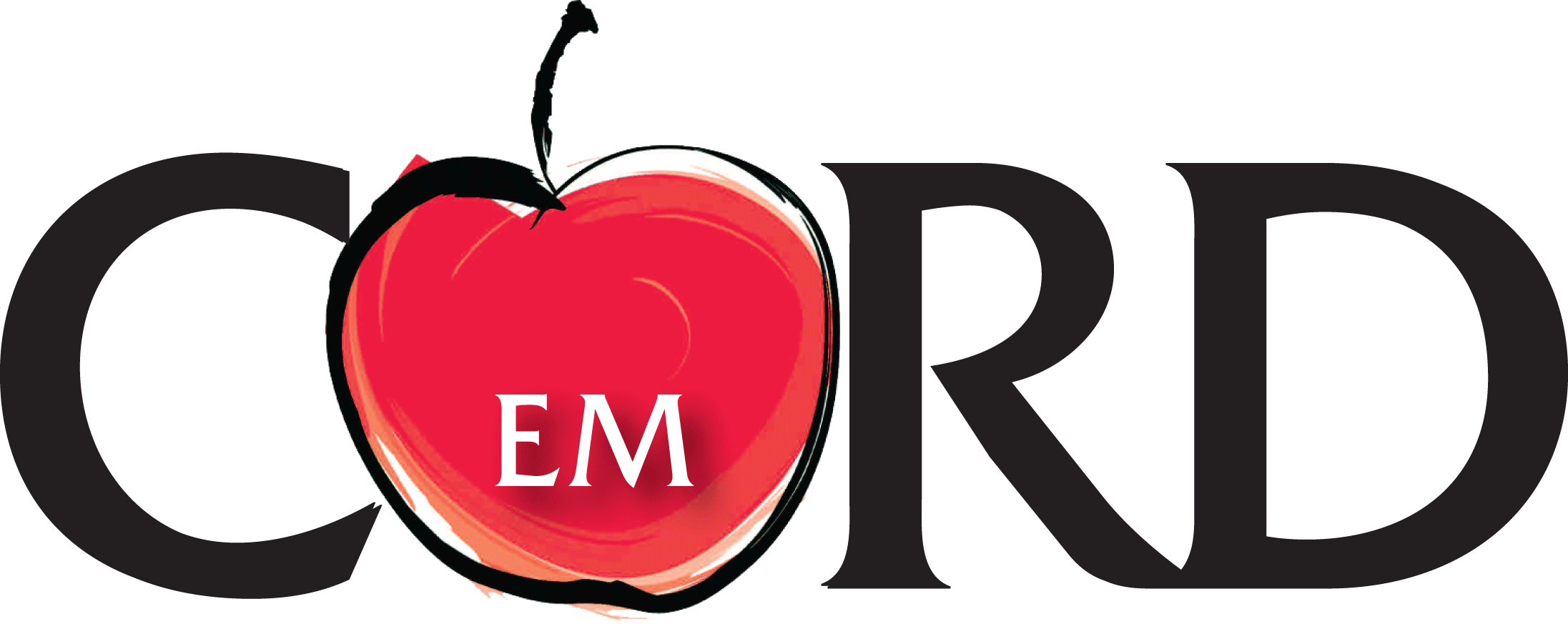 Take Home Points
Resident death by suicide is less frequent than the general population.
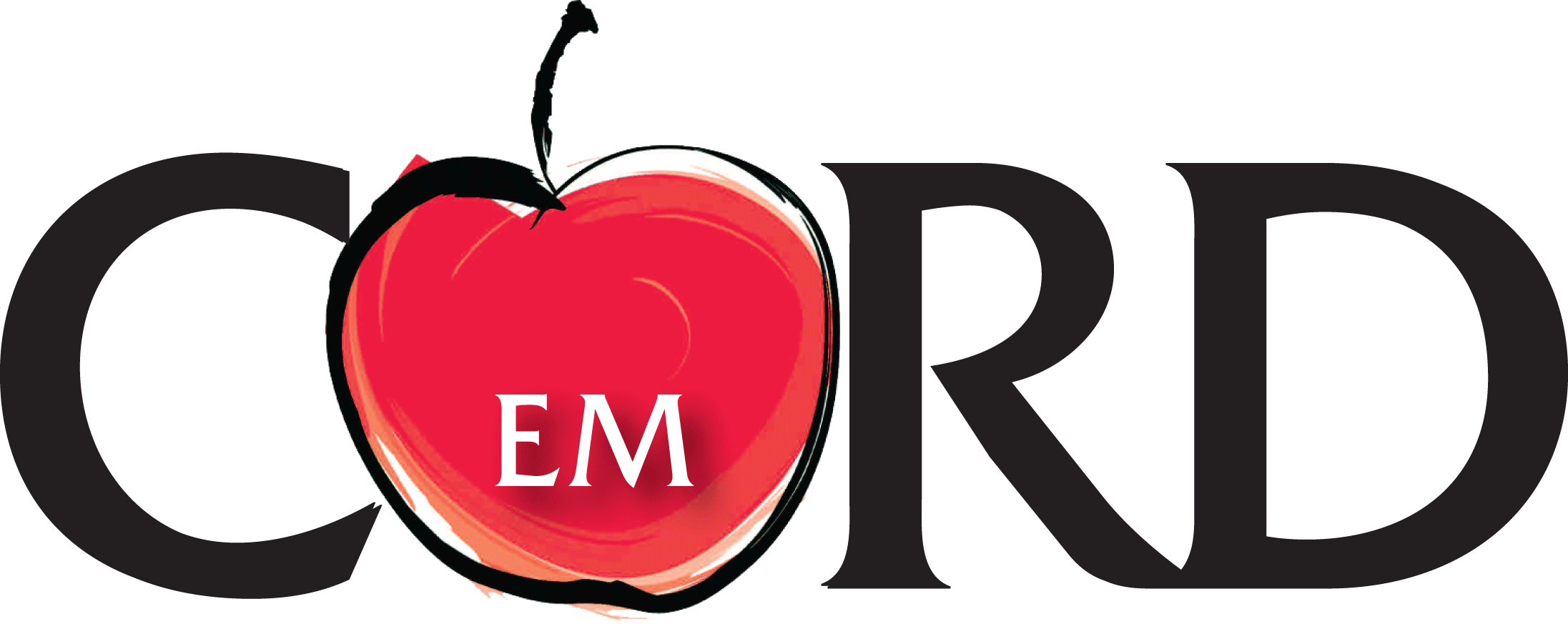 Take Home Points
Resident death by suicide is less frequent than the general population.
Suicide is the #2 cause of resident death overall (#1 male).
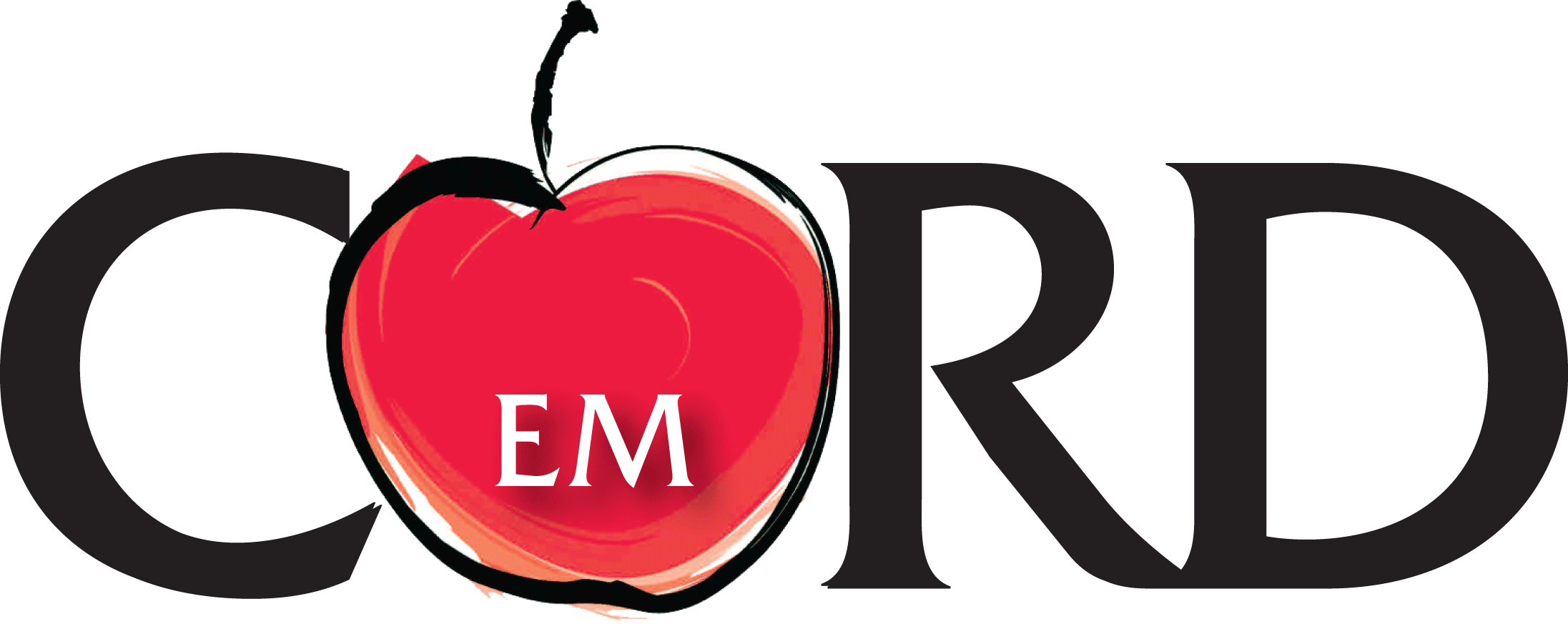 Take Home Points
Resident death by suicide is less frequent than the general population.
Suicide is the #2 cause of resident death overall (#1 male).
The greatest number of residents who died by suicide are PGY1s.
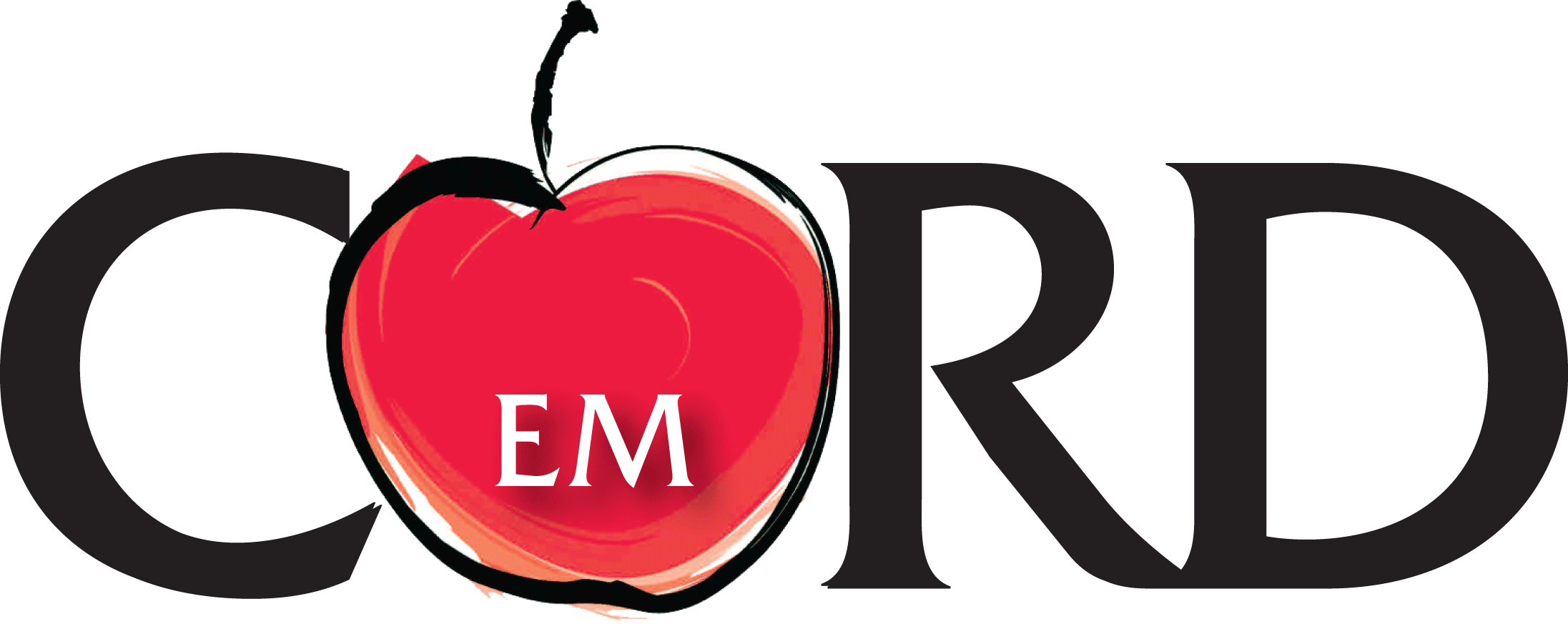 Take Home Points
Resident death by suicide is less frequent than the general population.
Suicide is the #2 cause of resident death overall (#1 male).
The greatest number of residents who died by suicide are PGY1s.
Academic quarters 1 and 3 have the highest number of resident 
suicide deaths.
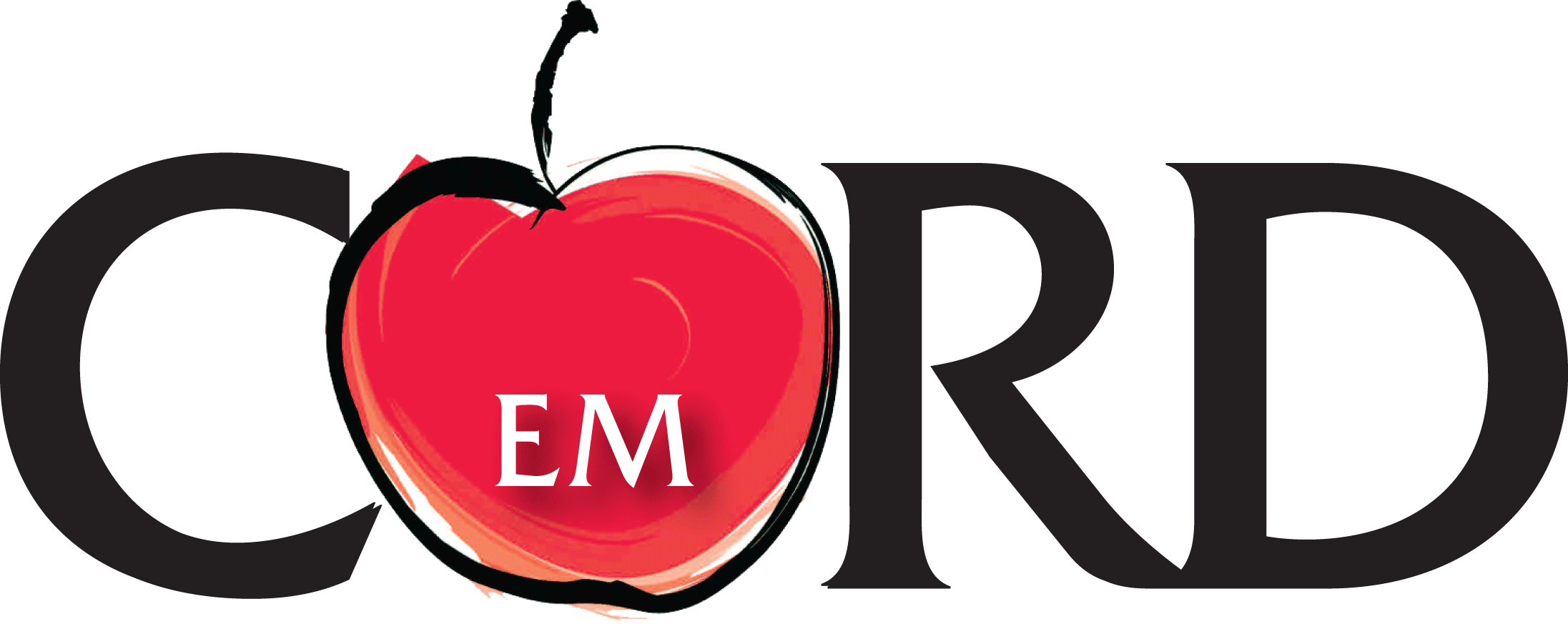 Take Home Points
Resident death by suicide is less frequent than the general population.
Suicide is the #2 cause of resident death overall (#1 male).
The greatest number of residents who died by suicide are PGY1s.
Academic quarters 1 and 3 have the highest number of resident 
suicide deaths.
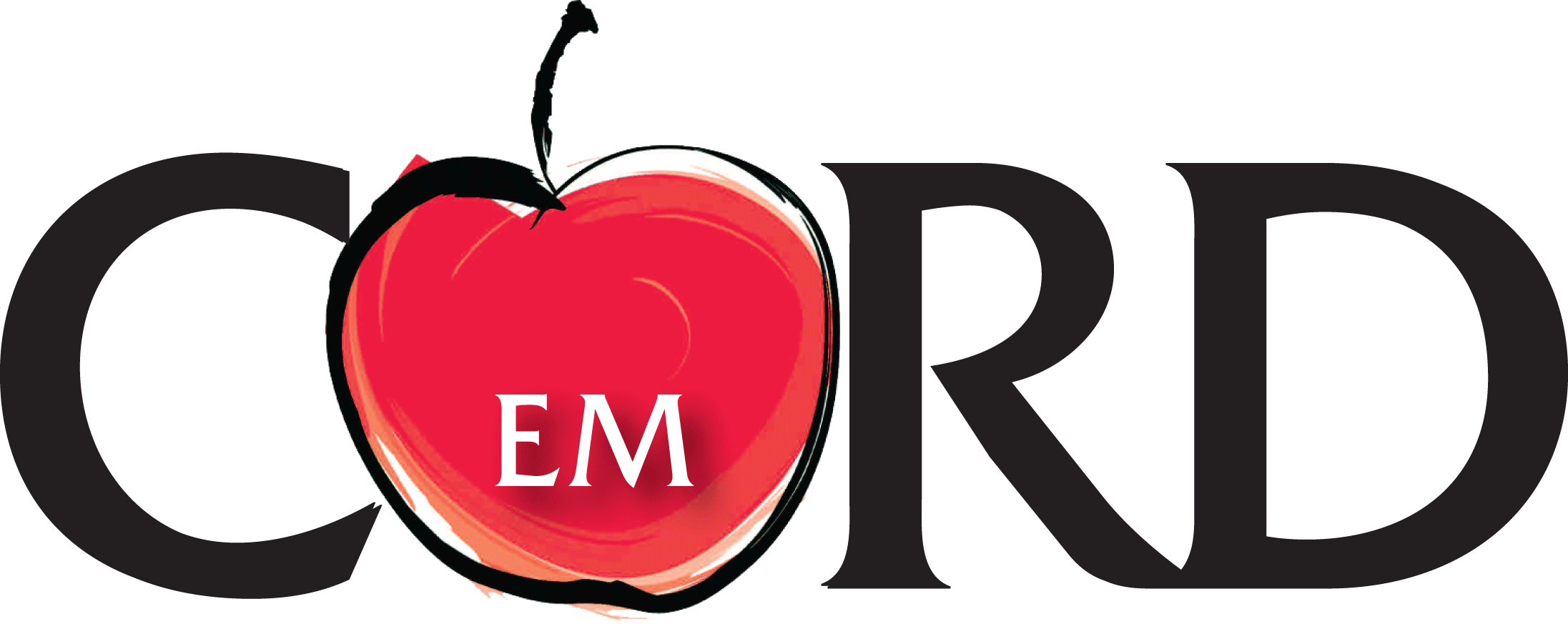 Reference:
Yaghmour N, Brigham T, Richter  T, et al. “Cause of Deaths of Residents in ACGME-Accredited Programs 2000 Through 2014:  Implications for the Learning Environment. “  Academic Medicine July 2017. Vol 92 (7) 976-983.
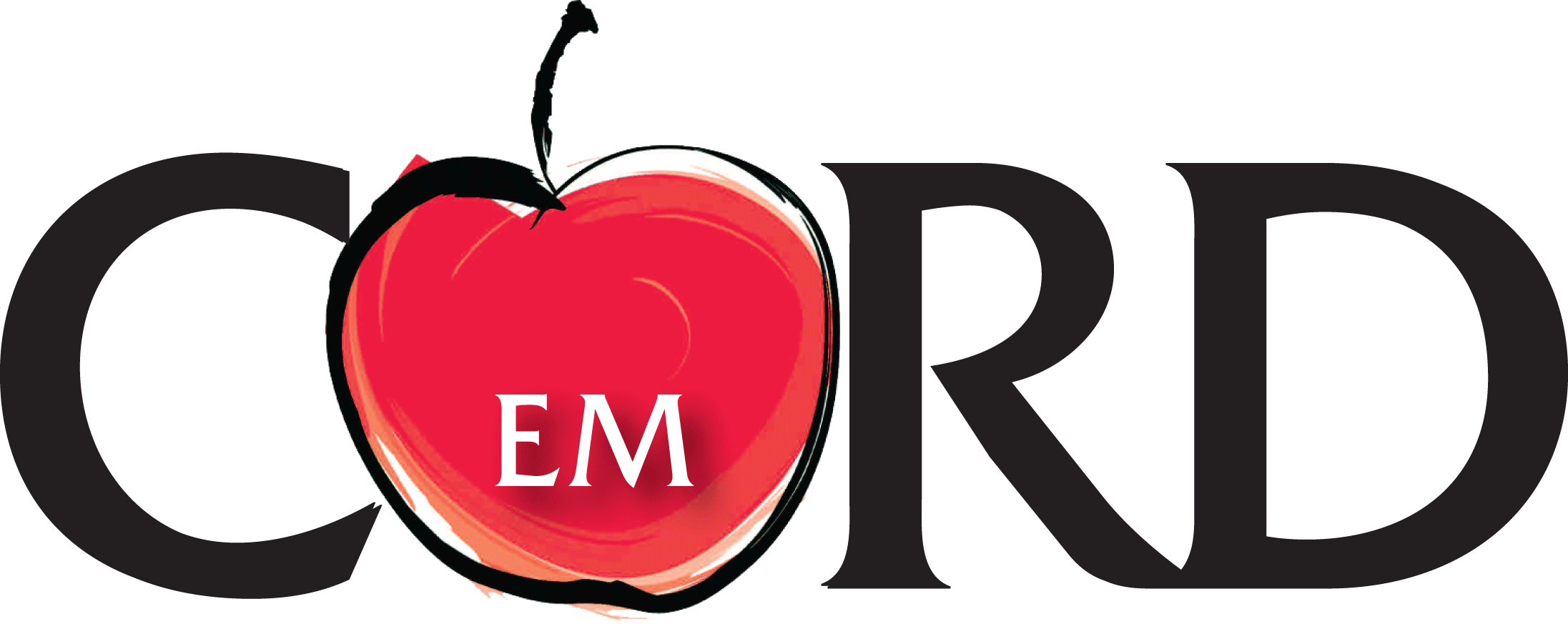